Drafting: The Body
Once the draft of your introduction is finished, you are ready to move on to the body of the essay.  This is where you will present your evidence.
We also have some important mini-lessons to cover in this section:
-how to write an effective paragraph
-incorporating direct quotes from research
-paraphrasing information from our research
Important note!
Before you start to write your body, there is a very important grade 8 concept we need to address…plagiarism.
The next few slides will introduce you to the concept.  Please read them!  There is also an activity that you can choose to do, which will give you some extra practice with avoiding plagiarism.
At the grade 8 level, one of the things that we want to start to do in our persuasive writing is to incorporate research (the words of professionals on our topic).  The following slides will help you to do this.
It’s Not Mine!
When you take another author's words or ideas, copy them in your writing, and claim them as your own, it is called plagiarism.
So, if we are using research in this essay, which means someone else’s words, how do we do this without plagiarizing?  There are two ways…
Paraphrasing and “Quotations”
There are two ways to use another writers' work in your own writing.  They are quotations and paraphrasing.  Because we are incorporating research into our essays, we must use one or both of these methods.

Quotations when you use the exact words of the original author. You must put quotation marks around the sentence.
Paraphrasing involves putting a piece of someone else writing or thoughts into your own words. You must still mention the author who wrote it originally.
Be careful when you paraphrase to avoid both 
		a. the original writer's words and 
		b. the original writer's style.
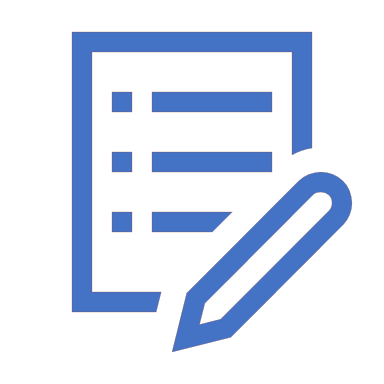 Paraphrase: 
Write it in Your Own Words
How do I borrow from a source without plagiarizing?  Anytime you are taking information from a source that is not your ​own, you need to specify where you got that ​information.
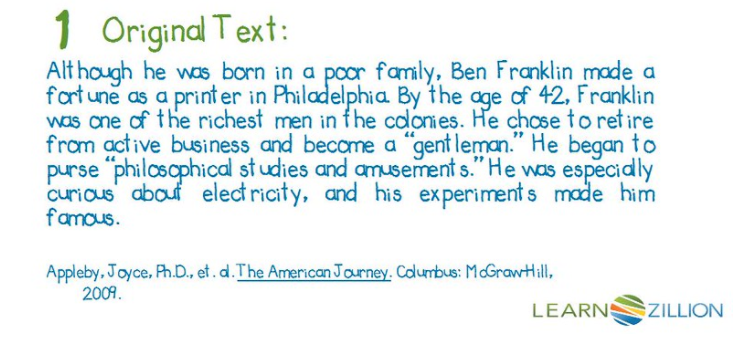 How is the paraphrase similar and different to the original text?

Similar: the key points are the same

Different: the style of the writing.  In the original, it is the professional writer’s style.  In the paraphrase, it is the student’s writing style in his/her own words.
Paraphrase:
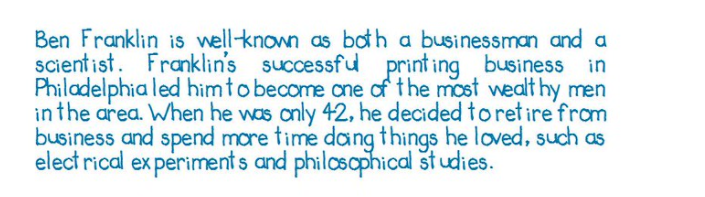 Paraphrasing is about keeping the “gist” of the original text.
Three steps for effective paraphrasing:
Try Paraphrasing On Your Own!
Read the passage on the following slide about orcas (killer whales) and paraphrase it in your own words.  This will be handed in for marks.
REMEMBER:
1. The paraphrase must be entirely in your own words. 
2. You must do more than merely substitute phrases here and there. It should sound like your voice.
3. Somehow indicate where the ideas came from.  Ex: According to Wikipedia…
My paraphrase
My paraphrase
Original Text
ORCA – Killer Whales
This distinctive black and white toothed cetacean (whales, dolphins and porpoises) can be found in oceans worldwide. Also known as the killer whale, the orca is an excellent hunter. All types of fish — from herring to white sharks, to marine mammals such as whales and seals, and even turtles and birds — are not safe when the orca is nearby.Orcas have perfected several inventive techniques to catch their prey. One method is for large groups of orcas to work as a team to herd victims together before attacking from different angles. Orcas will also frequently force seals and sea lions to beach, giving the hunter an easy catch in the shallow water. Tipping over ice floes to unbalance a tasty meal is another trick.  (animalplanet.com)
Including quotes
The Socs were also thought to have it easy but “things are rough all over.”
As Carol Welch stated, “Movement is a medicine for creating change in a person’s physical, emotional, and mental states.” 
“Hunters registered a total of 7,753 deer bagged in New Brunswick last year.  That number will be around the 6,500 mark this year, according to Cumberland” (Huras).
When you include a line word for word from your research, it is called a quote.  If you would like to do this, you must put quotation marks around the line.  You should include the author in the introduction to the quote or in brackets after the quote.
Please try to use at least ONE quote in your essay.
What should the body of my essay look like?
What’s the hold up? The price? Although bike lanes may be costly to install, they will save the city money in the long run on health care costs because cycling has so many health benefits. For instance, cycling protects people from diseases such as cardiovascular disease. Cardiovascular diseases include stroke, high blood pressure and heart attacks. Research has shown that if you cycle, the chances of bowel cancer is reduced. Cardiovascular disease and cancer alone cost the Canadian health care system over $25 billion per year. Dr. David Nieman said, “People can knock down sick days by about 40 percent by exercising aerobically on most days of the week while at the same time receiving many other exercise-related benefits.” Also, cycling reduces anxiety and depression. In addition, it improves strength, balance and coordination.  So, if you are that clumsy friend who always seems to bump into everything – you might want to consider cycling.
	Climate change is a huge problem worldwide. Unfortunately, Canada’s temperature is rising faster than the global average.  That means change is required because the smallest change can make the biggest difference. For instance, a 2010 study found that if 20 percent of people used bikes instead of cars for short trips in Milwaukee and Madison, Wisconsin, 57,405 fewer tons of carbon dioxide would be emitted. However, studies have shown that most people physically feel that they can’t or just won’t bike to work if they need to travel more than 15 miles each way, but nobody said they need to bike the whole distance. They could easily bike to a local bus stop - park their bike and catch the next bus because traveling on busses or trains also helps reduce the number of cars on the road.
	Feeling unsafe is a reason why a lot of people choose not to ride their bikes on the streets. You may say they’re “overreacting”, however, according to a Statistics Canada report that looked at deaths related to cycling between 1994 and 2012, a total of 1 408 deaths were recorded — an average of 74 accidents a year. That doesn’t include the other 7 500 people with serious injuries related to cycling. You can’t tell me that they’re overreacting now, can you? Bike lanes allow cyclists to ride at their preferred speed without the fear of cars not seeing them or just not giving them a respectable distance.
Reason 1
Health benefits




Reason 2
Environmental




Reason 3
Safety
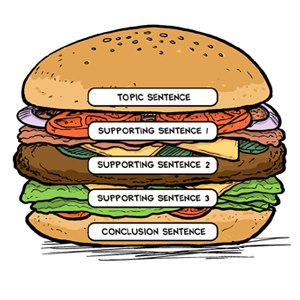 Paragraphing: The Hamburger StrategyLet’s break the body down to the paragraph level.  It’s important that we craft effective paragraphs.So, what should a body paragraph look like?
Topic Sentence:
One of the factors that plays a role in an athlete’s success is beyond the control of the player: natural genes.

Concluding Sentence: 
Basically, to make the elite level of sport the first ingredient seems to be in the genes: body types, naturally faster reaction times, agility, flexibility, speed and so on.
Example
Topic Sentence:
One of the factors that plays a role in an athlete’s success is beyond the control of the player: natural genes.

Detail:
According to science reporter and author Malcolm Gladwell, fate hands you these cards and they are very important in the first years of becoming a successful, elite athlete. 
Detail:
An elite speed skater’s natural body type is much different that the body type of a long distance runner. 
Detail:
The differences in body type, though, come from differences in characteristics inherited from their parents

Concluding Sentence: Basically, to make the elite level of sport the first ingredient seems to be in the genes: body types, naturally faster reaction times, agility, flexibility, speed and so on.
Example
One of the factors that plays a role in how successful an athlete becomes is beyond the control of the player: natural genes. According to science reporter and author Malcolm Gladwell, fate hands you these cards and they seem to play an important role in the critical first years of moving towards the goal of becoming a successful, elite athlete. An elite speed skater’s natural body type is much different than the body type of a long distance runner. The differences in body type, though, come from differences in characteristics inherited from their parents. Basically, to make the elite level of sport the first ingredient seems to be in the genes: body types, naturally faster reaction times, agility, flexibility, speed and so on.
Example
Feeling unsafe is a reason why a lot of people choose not to ride their bikes on the streets. You may say they’re “overreacting”, however, according to a Statistics Canada report that looked at deaths related to cycling between 1994 and 2012, a total of 1 408 deaths were recorded — an average of 74 accidents a year. That doesn’t include the other 7 500 people with serious injuries related to cycling. You can’t tell me that they’re overreacting now, can you? Bike lanes allow cyclists to ride at their preferred speed without the fear of cars not seeing them or just not giving them a respectable distance.
Topic Sentence

Detail




Detail

Concluding Sentence
Student Example – two defending details are okay, too!
Now it’s your turn.  Write your first body paragraph.Remember to consider your writing traits while writing:voiceword choiceconventional artistrysolid sentence structure